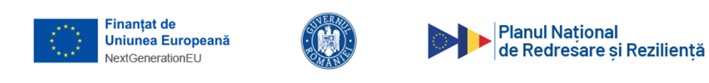 Venitul minim de incluziune
- Prezentare -
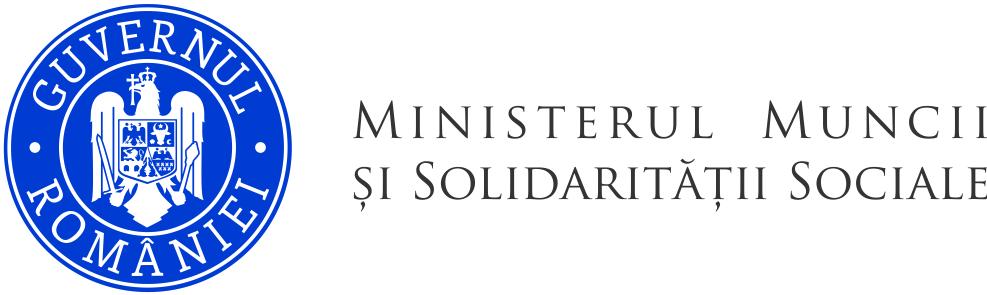 Agenţia Naţională pentru Plăţi și Inspecţie Socială
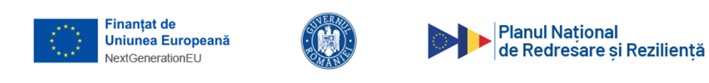 Ce este Venitul minim de incluziune (VMI)?

    		VMI este un beneficiu de asistenţă socială și se acordă familiilor şi persoanelor singure aflate în situaţie de dificultate, în scopul prevenirii şi combaterii sărăciei şi riscului de excluziune socială. 
		Conform art. 2 din Legea nr. 196/2016, „Venitul minim de incluziune face parte din categoria beneficiilor de asistenţă socială selective definite la art. 8 alin. (1) lit. a) din Legea asistenţei sociale nr. 292/2011, cu modificările ulterioare”, în sensul că se clasifică la „beneficii de asistenţă socială selective, bazate pe testarea mijloacelor de trai ale persoanei singure sau familiei”. 
	     Art. 3 alin. (1) prevede faptul că VMI reprezintă sprijinul financiar acordat de stat în scopul asigurării nivelului de trai minimal, pentru familiile şi persoanele singure aflate în situaţii de dificultate, adică  situaţia în care se află persoanele care, la un moment dat, pe parcursul vieţii, din cauze socioeconomice, de sănătate şi/sau care rezultă din mediul social de viaţă, şi-au pierdut sau le-au fost limitate propriile capacităţi de integrare socială, precum şi pentru prevenirea riscului sărăciei în rândul copiilor şi stimularea participării acestora în sistemul de educaţie.
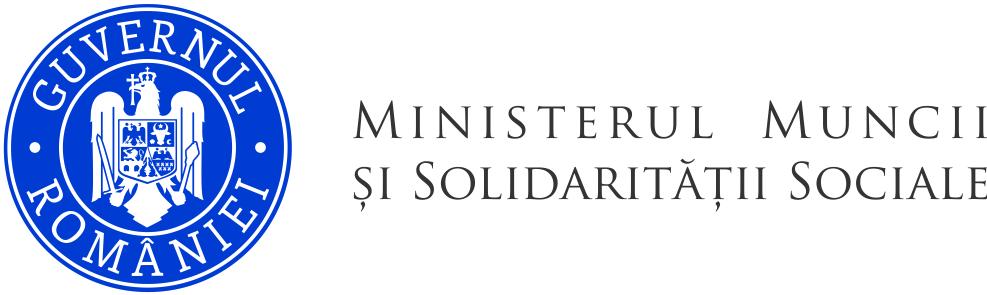 Agenţia Naţională pentru Plăţi și Inspecţie Socială
2
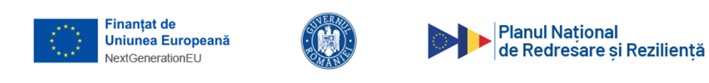 Componentele VMI
Venitul minim de incluziune se compune din una sau mai multe din următoarele categorii de ajutoare financiare:
ajutor de incluziune;
ajutor pentru familia cu copii.

		În funcţie de nevoile familiei/persoanei singure, venitul minim de incluziune este însoţit de alte măsuri de asistenţă socială complementare, acordate în bani şi/sau în natură, după cum urmează:
stimulente;
facilităţi contributive;
alte drepturi complementare.






























e va intitula ”Ghidul cuprinzând o colecție de spețe și bune practici privind aplicarea legilor specifice referitoare la toate beneficiile plătite de către ANPIS/Agenții teritoriale”. Acest ghid va fi un instrument  de optimizare a modalităților de aplicare unitară a legislației existente la nivel naţional, de eficientizare a activității administrației publice, în raport cu cetățenii, A.J.P.I.S.-uri și alte instituții publice.
Agenţia Naţională pentru Plăţi și Inspecţie Socială
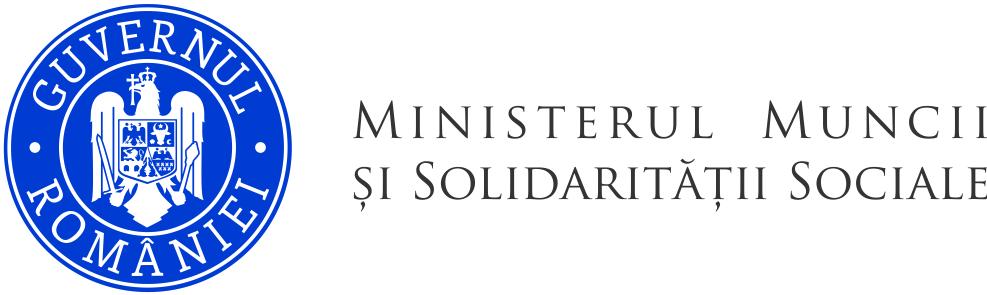 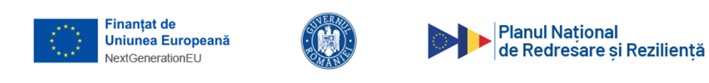 Pentru situaţii de dificultate şi pentru prevenirea sau reducerea riscului de sărăcie şi excluziune socială ale unuia sau mai multor membri din familie a căror nevoie identificată constituie o situaţie particulară şi necesită intervenţie individualizată, ajutoarele financiare componente ale venitului minim de incluziune și măsurile de asistență socială complementare, prevăzute la art. 3 se completează cu cele prevăzute de art. 4, în sensul că se pot acorda ajutoare de urgenţă şi/sau ajutoare comunitare, precum şi măsuri de facilitare a accesului pe piaţa muncii, a accesului la servicii de sănătate şi educaţie, la servicii sociale şi locuire, susţinute din bugetul de stat, din bugetele locale sau fonduri externe.
Agenţia Naţională pentru Plăţi și Inspecţie Socială
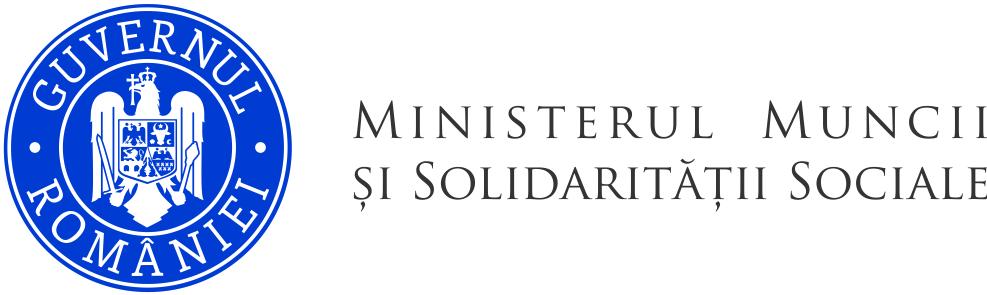 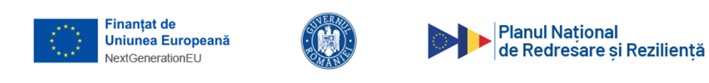 Beneficiarii VMI
Potrivit art. 7, beneficiarii venitului minim de incluziune sunt:
familiile şi persoanele singure, cetăţeni români, care au domiciliul sau reşedinţa în România.
familiile şi persoanele singure, cetăţeni români, fără domiciliu sau reşedinţă şi fără locuinţă (persoane fără adăpost) beneficiază de venit minim de incluziune numai pe perioada în care se află în evidenţa serviciilor publice de asistenţă socială de la nivelul unităţilor administrativ-teritoriale în care trăiesc.
Agenţia Naţională pentru Plăţi și Inspecţie Socială
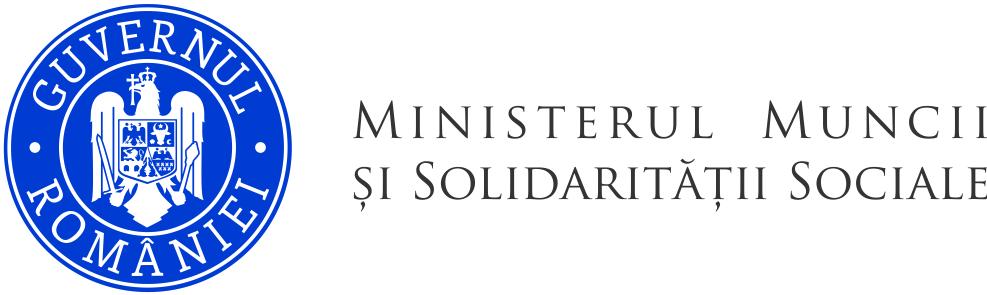 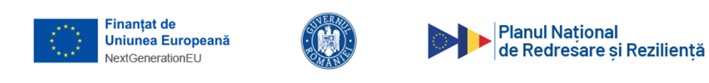 Familiile şi persoanele singure care nu au cetăţenie română, dacă se află în una dintre următoarele situaţii:
 sunt cetăţeni ai unui stat membru al Uniunii Europene, ai Spaţiului Economic European, ai Confederaţiei Elveţiene sau străini, denumiţi în continuare cetăţeni străini, pe perioada în care au domiciliul ori, după caz, reşedinţa în România, în condiţiile legislaţiei române;
 sunt cetăţeni străini sau apatrizi cărora li s-a acordat o formă de protecţie în condiţiile legii;
 sunt apatrizi care au domiciliul sau, după caz, reşedinţa în România, în condiţiile legii.
Agenţia Naţională pentru Plăţi și Inspecţie Socială
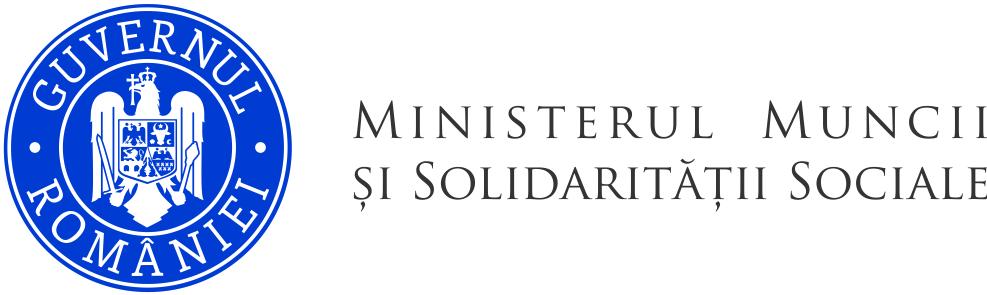 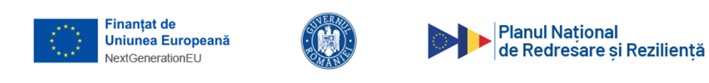 Ce venituri nu se iau in calcul
Nu se iau în calcul la stabilirea veniturilor nete lunare ale familiei următoarele venituri:
sumele primite cu titlu de prestaţii sociale în baza Legii nr. 448/2006 privind protecţia şi promovarea drepturilor persoanelor cu handicap, republicată, cu modificările şi completările ulterioare;
alocaţia de stat pentru copii acordată în baza Legii nr. 61/1993 privind alocaţia de stat pentru copii, republicată, cu modificările ulterioare;
sumele acordate ca burse sau alte forme de sprijin financiar destinate exclusiv pentru susţinerea educaţiei preşcolarilor, elevilor şi studenţilor, prin programe ale Ministerului Educaţiei Naţionale şi Cercetării Ştiinţifice, altor instituţii publice şi private, inclusiv organizaţii neguvernamentale;
sumele primite ocazional din partea unor persoane fizice ori juridice, precum şi sumele cu titlu de ajutor de urgenţă primite de la bugetul de stat sau local;
Agenţia Naţională pentru Plăţi și Inspecţie Socială
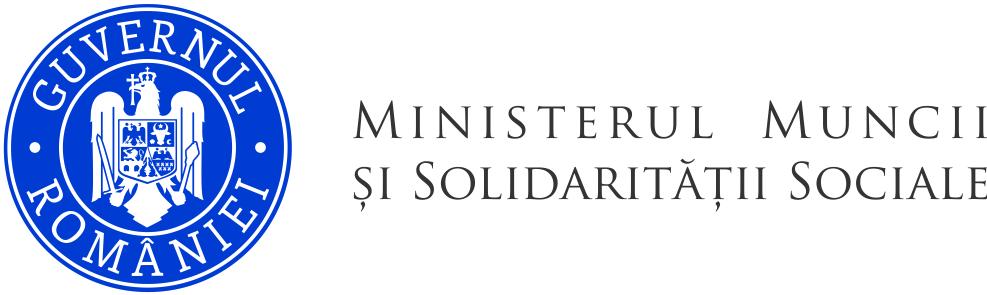 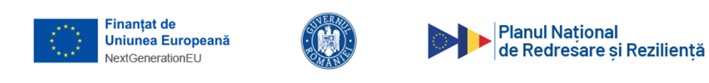 Veniturile care nu se iau in calcul
sumele primite din activitatea desfăşurată ca zilier, în condiţiile Legii nr. 52/2011 privind exercitarea unor activităţi cu caracter ocazional desfăşurate de zilieri, republicată, cu modificările şi completările ulterioare, precum şi cele obţinute în calitate de prestator casnic în baza Legii nr. 111/2022 privind reglementarea activităţii prestatorului casnic;
sumele primite de persoanele apte de muncă din familie ca urmare a participării la programe de formare profesională organizate în condiţiile legii, dacă acestea nu au titlu de venituri salariale;
stimulentul educaţional acordat potrivit prevederilor Legii nr. 248/2015 privind stimularea participării în învăţământul preşcolar a copiilor provenind din familii defavorizate, republicată, sub formă de tichet social pentru stimularea participării în învăţământul preşcolar a copiilor proveniţi din familii defavorizate;
Agenţia Naţională pentru Plăţi și Inspecţie Socială
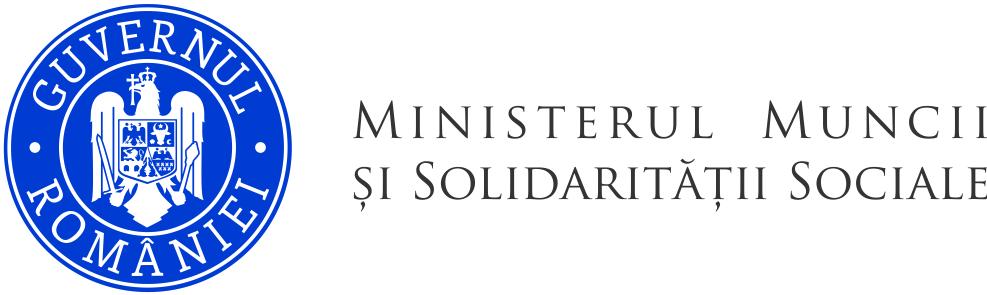 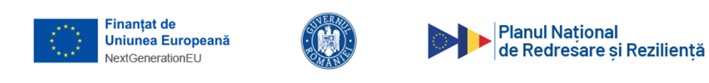 Veniturile care nu se iau in calcul
sumele ocazionale acordate de la bugetul de stat sau bugetele locale cu caracter de despăgubiri ori sprijin financiar pentru situaţii excepţionale;
ajutorul pentru încălzirea locuinţei şi suplimentul pentru energie acordate în baza Legii nr. 226/2021, cu modificările ulterioare;
indemnizaţia lunară de hrană acordată în baza Legii nr. 584/2002 privind măsurile de prevenire a răspândirii maladiei SIDA în România şi de protecţie a persoanelor infectate cu HIV sau bolnave de SIDA, cu modificările şi completările ulterioare, şi indemnizaţia lunară de hrană prevăzută de Legea nr. 302/2018 privind măsurile de control al tuberculozei;
sumele primite cu titlu de sprijin, asigurate din bugetul de stat sau fonduri nerambursabile, acordate în baza legii sau în baza programelor operaţionale aprobate.
Agenţia Naţională pentru Plăţi și Inspecţie Socială
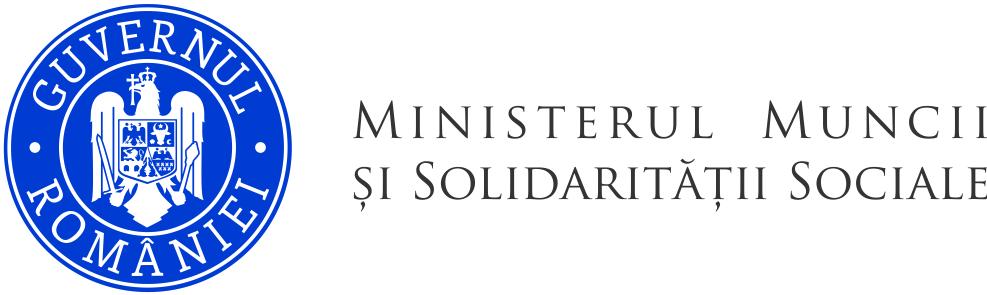